আজকের ক্লাসে তোমাদেরকে
       স্বাগতম
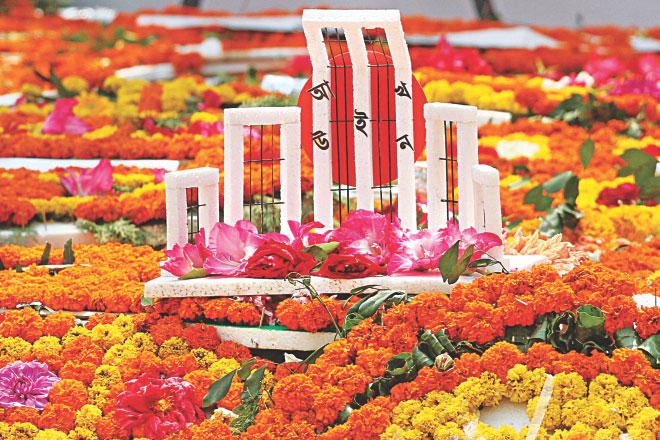 শিক্ষক পরিচিতি
এস এম ইকবাল হোসেন 
সহকারি শিক্ষক (গণিত)
মেট্রো পুলিশ লাইন হাইস্কুল
বয়রা, খুলনা ।
০১৭১২৬৫২২১৪
smiqbal2214@gmail.com
পাঠ পরিচিতি
শ্রেণিঃ নবম  
বিষয়ঃ সাধারণ গণিত
অধ্যায়ঃ দ্বিতীয়  
পাঠঃ সেট  
সময়ঃ ৫০ মিনিট
বাস্তব জগতের কিছু সু-নির্ধারিত সংগ্রহকে লক্ষ করো-
একটি ডেক্সটপ কম্পিউটার সেটের ছবি ।
এটা কিসের ছবি ?
এটা কিসের ছবি?
একটি ডিনার সেটের ছবি ।
এটা কিসের ছবি?
একটি  মোবাইল সেটের  ছবি ।
বাস্তব বা চিন্তা জগতের কিছু বস্তুর  সু-নির্ধারিত সংগ্রহকে গণিতের ভাষায় কি বলা হয় তোমরা কি তা বলতে পারো ?
সেট বলা হয়
আমাদের আজকের 
   পাঠ :
সেটের প্রারাম্ভিক আলোচনা
এই পাঠ শেষে শিক্ষার্থীরা ...
সেট কি বলতে  পারবে।
সেটের বৈশিষ্ট্য বলতে পারবে ।
সেট প্রকাশের পদ্ধতিগুলো জানতে পারবে ।
বিভিন্ন প্রকার সেট সর্ম্পকে জানতে পারবে এবং সেট সর্ম্পকিত সমস্যা সমাধান করতে পারবে।
সেটঃ বাস্তব বা চিন্তা জগতের কিছু বস্তুর  সু-নির্ধারিত সংগ্রহকে সেট বলা হয় ।
সেটের কিছু বৈশিষ্ট্যঃ
 ১। সেটকে সাধারণত ইংরেজি বড় হাতের অক্ষরে যেমন- A, B ,C , D,
       X, Y ইত্যাদি দ্বারা প্রকাশ করা হয় ।
২।সেটকে প্রকাশ করার জন্য সেটের সদস্য বা উপাদানকে দ্বিতীয় 
    বন্ধনীর ভিতরে লিখতে হবে।
৩। একাধিক উপাদান থাকলে তাদের মাঝে ‘কমা’ চিহ্ন ব্যবহার করতে
      হবে ।
৪। সেটের সদস্যকে সংখ্যা,বস্তুর নাম ইত্যাদি দ্বারা প্রকাশ করতে
      হবে ।
৫। সেটের ভিতরে একই উপাদান একাধিকবার ব্যবহার করা যাবে না ।
সেট দুই পদ্ধতিতে প্রকাশ করা হয়
১। তালিকা পদ্ধতি
২। সেট গঠন পদ্ধতি
তালিকা পদ্ধতিঃ 
                       এ পদ্ধতিতে সেটের সকল উপাদান সুনিদিষ্টভাবে উল্লেখ করে দ্বিতীয় বন্ধনী {}  এর মধ্যে আবদ্ধ হয় এবং একাধিক উপাদান থাকলে (,) ব্যবহার করা হয় । যেমনঃA={1,2,3,4,5}  ,	B={a,b,c,d,3,9}
 X={শাবাব,ইন্তেহা,আশিক,তামিম}  ইত্যাদি ।
সেট  গঠন  পদ্ধতিঃ 
এ পদ্ধতিতে সেটের  সকল  উপাদান  সুনিদিষ্টভাবে উল্লেখ না করে সাধারণ ধর্ম 
উল্লেখ করা হয়। যেমনঃ A={x:x স্বাভাবিক বিজোড়সংখ্যা}
সেটের প্রকারভেদ ও কার্যবিধি
সেট প্রধানত দুই প্রকারঃ১। অসীম সেট২। সসীম সেট
সসীম সেটঃ যে সেটের উপাদান সংখ্যা গণনা করা যায় ,তাকে সসীম সেট বলে । যেমনঃ
D={x,y,z}, এবং  
F={1,2,3,4,5,}
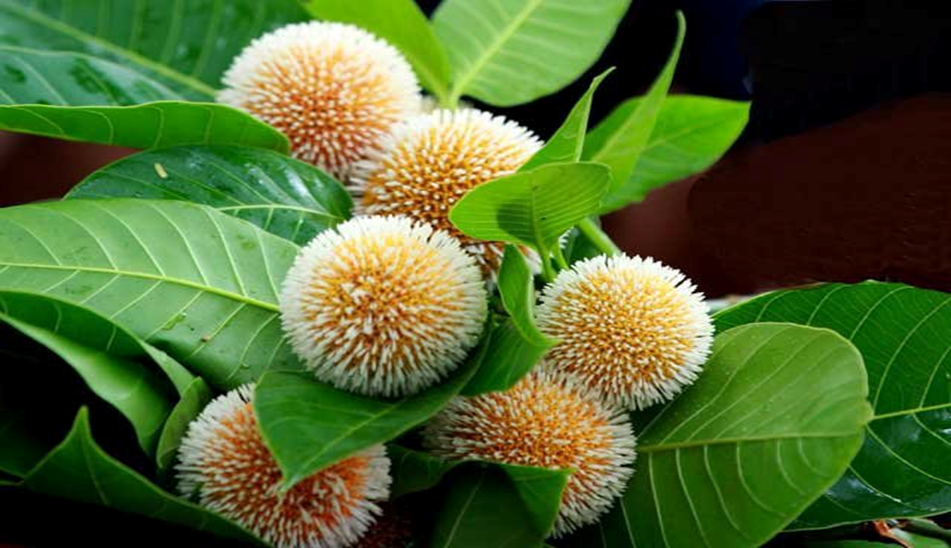 অসীম সেটঃ যে সেটের উপাদান সংখ্যা গণনা করা যায় না ,তাকে অসীম সেট বলে । যেমনঃ
D={…….-3,-2,-1}, এবং  F={1,2,3,4…….}
একক কাজ
উপসেট: যদি A ও B দুইটি সেট হয় তবে Bসেটের সবগুলো উপাদান যদি A সেটের মধ্যে থাকে তবে Bসেটকে A সেটের উপসেট বলে।
প্রকৃত উপসেট: যদি  দুইটি সেটের মধ্যে একটির উপাদান সংখ্যা যদি অন্য সেটের উপাদান সংখ্যা হতে কম হয় তবে কম উপাদান বিশিষ্ট সেটকে বেশি উপাদানের সেটের প্রকৃত উপসেট বলে।
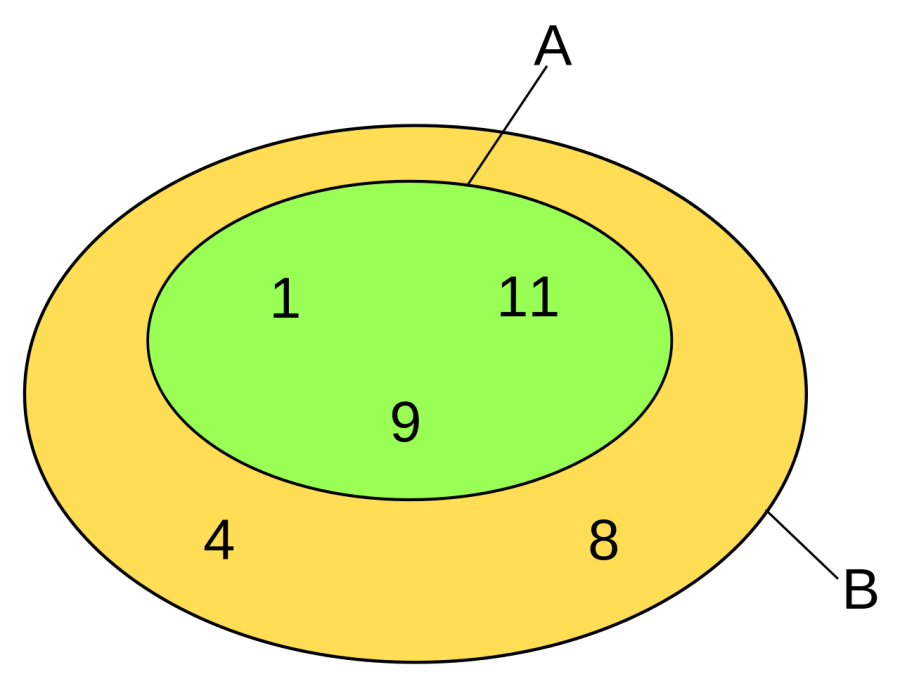 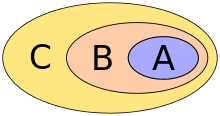 সংযোগ সেট: দুই বা ততোধিক সেটের সকল 
উপাদান নিয়ে গঠিত সেটকে সংযোগ সেট বলে।
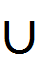 সংযোগ সেটের চিহ্ন:
গঠন পদ্ধতিতে  Aও B  এর সংযোগ সেট:
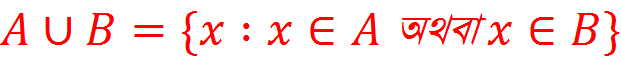 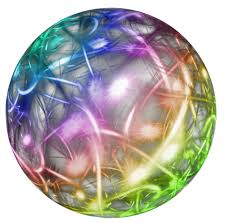 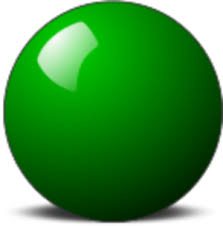 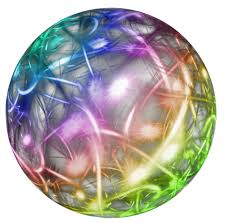 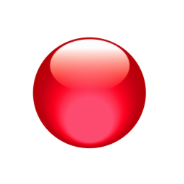 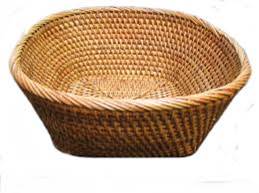 =
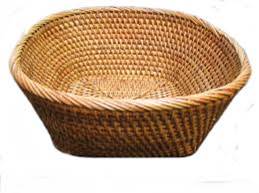 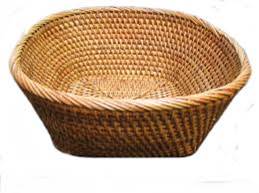 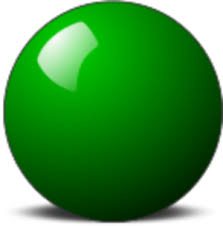 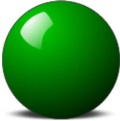 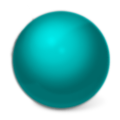 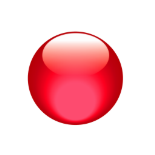 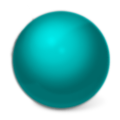 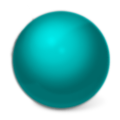 union
ছেদ সেট: দুই বা ততোধিক সেটের সাধারণ উপাদান
নিয়ে গঠিত সেটকে ছেদ সেট বলে।
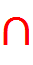 ছেদ সেটের চিহ্ন:
গঠন পদ্ধতিতে  ছেদ সেট
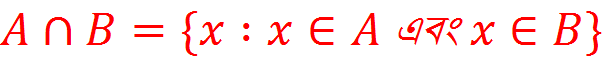 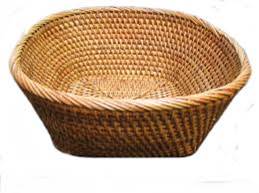 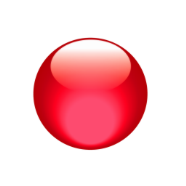 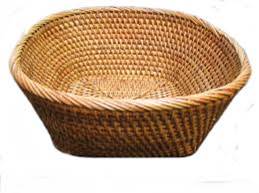 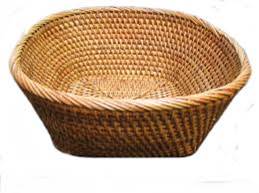 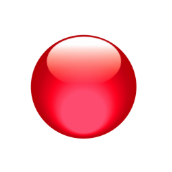 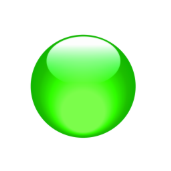 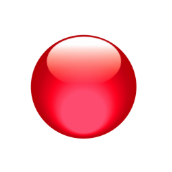 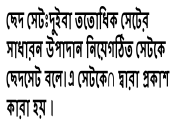 =
intersection
সার্বিক সেট: আলোচনা সংশ্লিষ্ট সকল সেট যদি 
একটি নির্দিষ্ট সেটের উপসেট হয় তবে ঐ নির্দিষ্ট
সেটকে তার উপসেটগুলোর সাপেক্ষে সার্বিক সেট
বলে।সর্বিক সেট প্রকাশের প্রতীক: U 

যেমন: U = {1,2,3,4,5}, A= {1,3}, B={2,4,5}
এখানে    A , B   এর সকল সদস্য U সেটে বিদ্যমান
সুতরাং  A ,B এর সাপেক্ষে U হল সার্বিক সেট।
পূরক সেট: সেটের বহির্ভূত সকল উপাদান নিয়ে
যে সেট গঠিত হয় তাকে তার পূরক সেট বলে।
পূরক সেট প্রকাশের রীতি:
বিয়োগফল রীতি: A′ = U – A বা, U\A
         সূত্র পদ্ধতি:
A′ ={X:X ∉ A}
দলীয় কাজ
U = { 1, 2, 3, 4, 5, 6 }  , A = { 1, 2, 3 }  , 
B = { 2, 4, 5 }  এবং C = { 4, 6, 7 }  হলে নিম্নলিখিত সেটগুলো নির্ণয় করঃ

A ⋃ B			ii) A ⋂ C
iii) A׳				iv) A ׳ ⋃ B ׳
মূল্যায়ন
U = { 1, 2, 3, 4, 5, 6 } , 
A = { 1, 2, 3 }  , B = { 2, 4, 5 }  এবং
C={4, 6, 7} হলে নিম্নলিখিত সেটগুলো নির্ণয় করঃ
১। B׳=? 
২। A ∖ B =?
A={6,7,8,9,10,11,12,13} হলে, নিচের (১ থেকে ৩) প্রশ্নগুলোর উত্তর দাওঃ
২. A সেটের মৌলিক সংখ্যাগুলোর সেট কোনটি?       ক) {6,8,10,12}          খ)  {7,9,11,13}
    					              গ) {7,11,13}        ঘ) { 9,12}
A সেটের 3 এর গুণিতকগলোর সেট কোনটি? 
ক) {6,9}           খ) {6,11}             গ) {9,12}            ঘ) {6,9,12}
উত্তরঃ
বাড়ির কাজ
১। A = { -1, 0, 2, 3 } ,  B = { -3, 3, 4, 5 }  হলে   	
 A ⋃ B এবং A ⋂ B নির্ণয় 
২। U = { 1, 2, 3, 4, 5, 6 }, A = { 1, 2, 3 } ,	 B = { 2, 4, 5 } এবং C = { 4, 6, 7 } হলে 	প্রমাণ কর যে, 
(A ⋃ B)׳ = A׳ ⋂ B׳ 
(A ⋃ B) ⋂ C=(A⋂B)⋃(B⋂C)
ধন্যবাদ